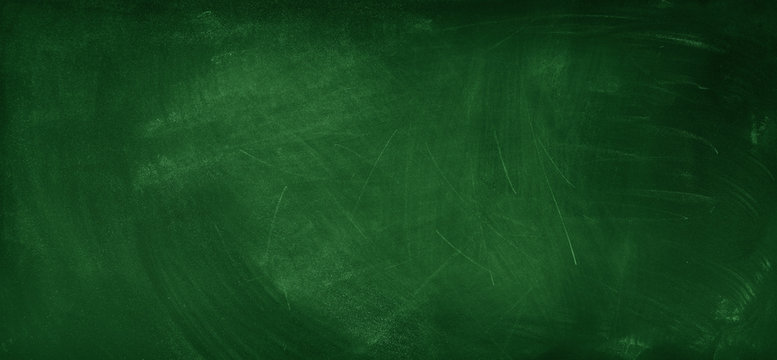 グシャの世界史探究授業　アケメネス朝、パルティア、ササン朝
セレウコス朝、バクトリア、
パルティア、ササン朝
パルティアとササン朝の繁栄には
どんな要因があったのか？
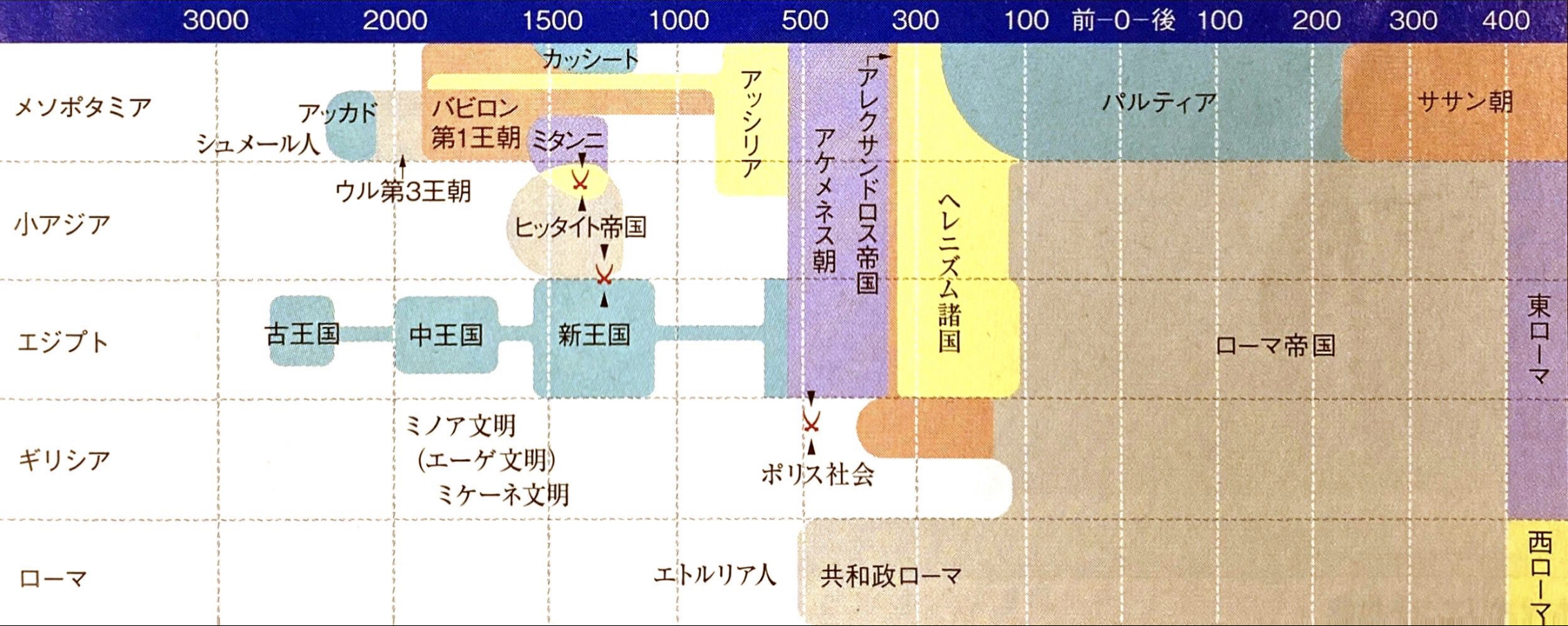 ここ
資料：『詳説世界史研究』山川出版社
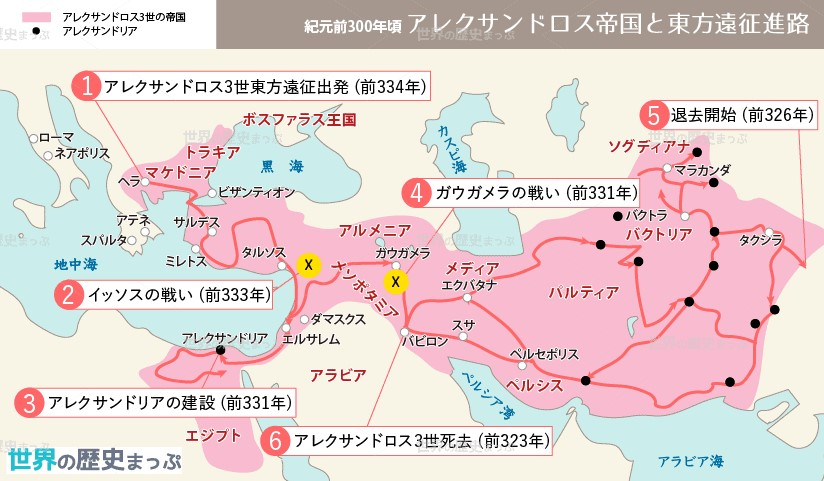 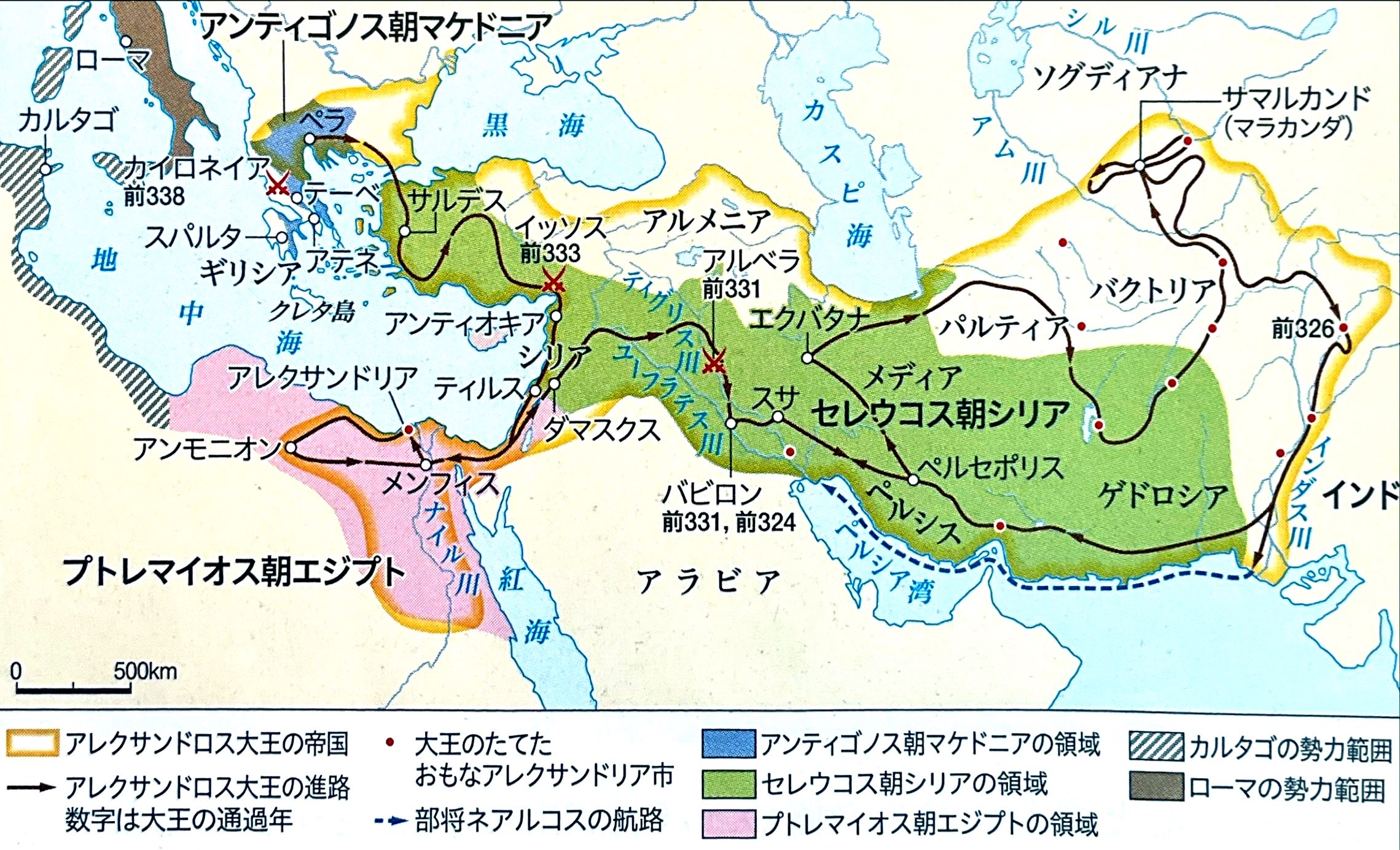 資料：『詳説世界史研究』山川出版社
ディアドコイ（後継者）
戦争で独立
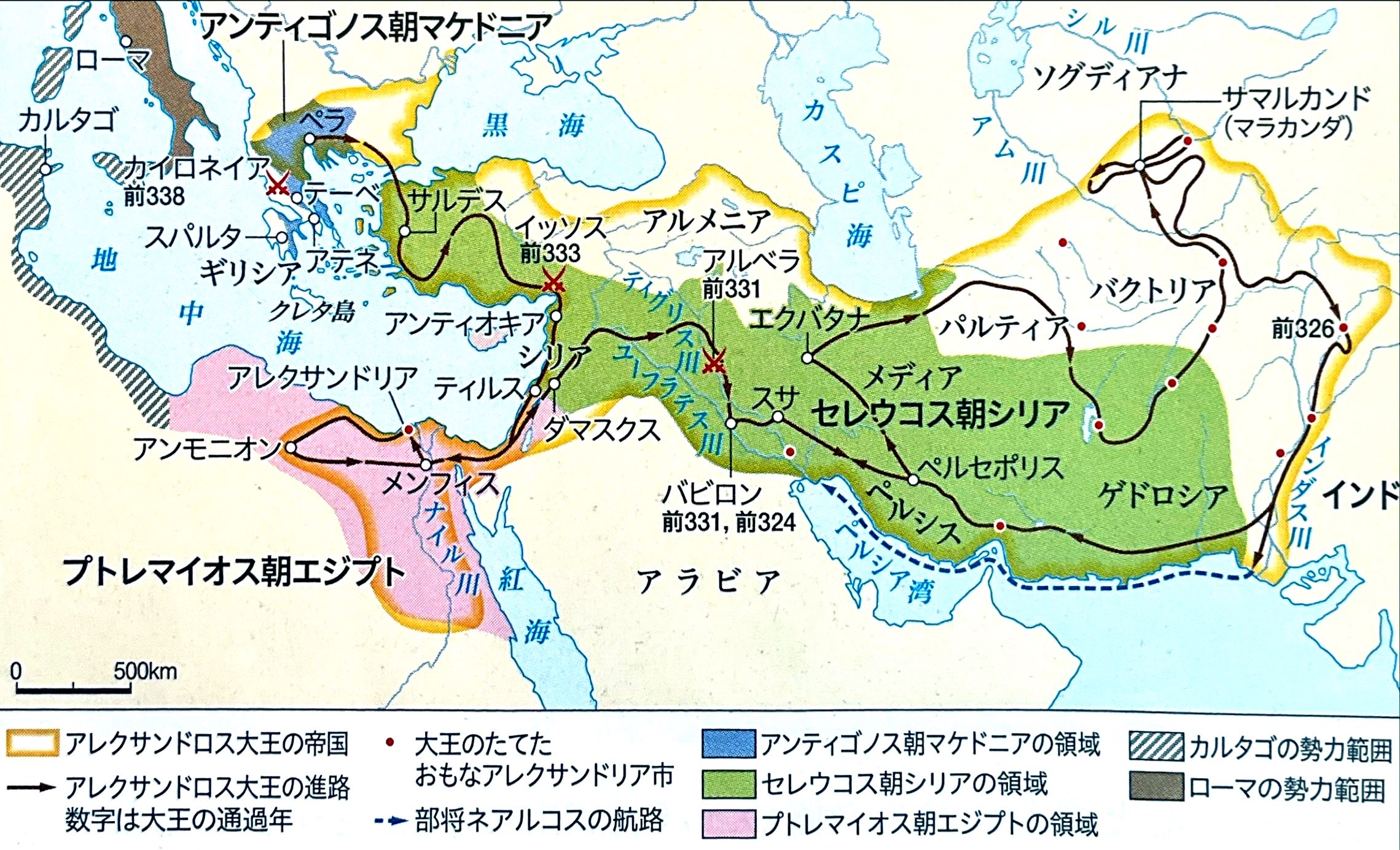 資料：『詳説世界史研究』山川出版社
ギリシア風国家
建設
ギリシア人
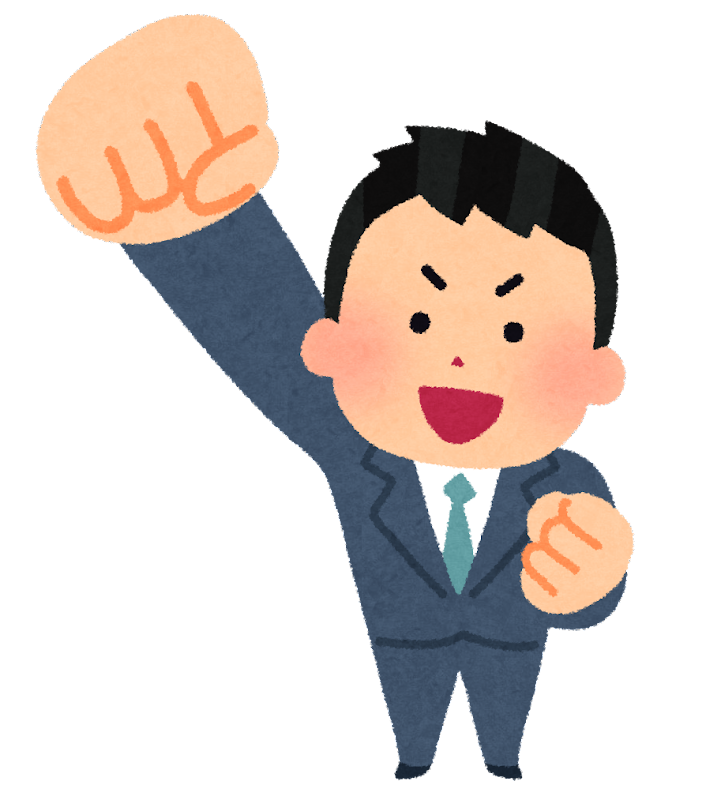 ギリシア文化
セレウコス
アレクサンドロスの元部下
＝ギリシア人
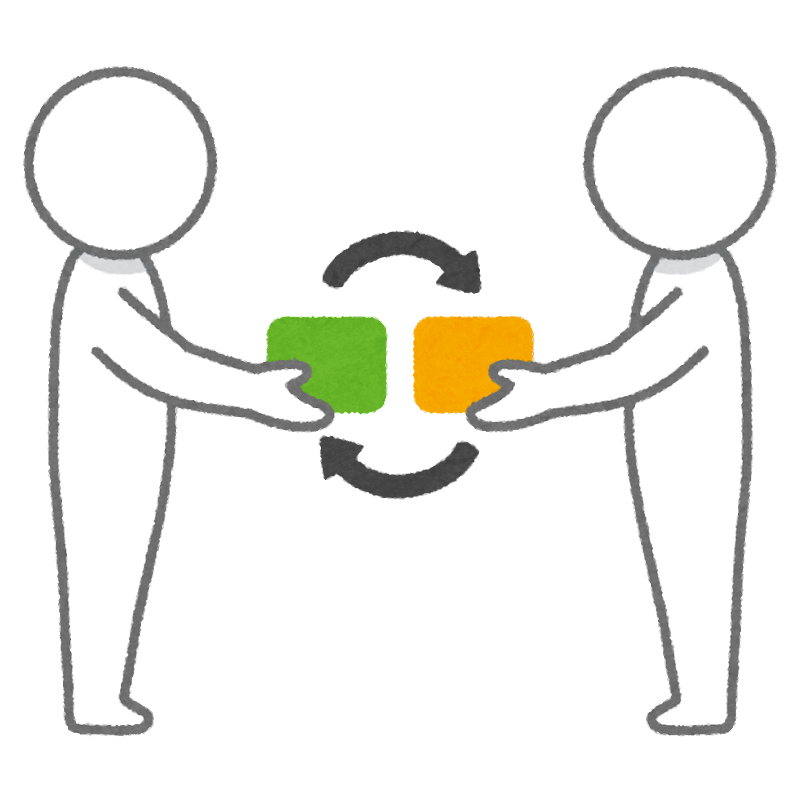 対インド交易の要衝
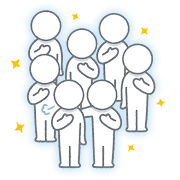 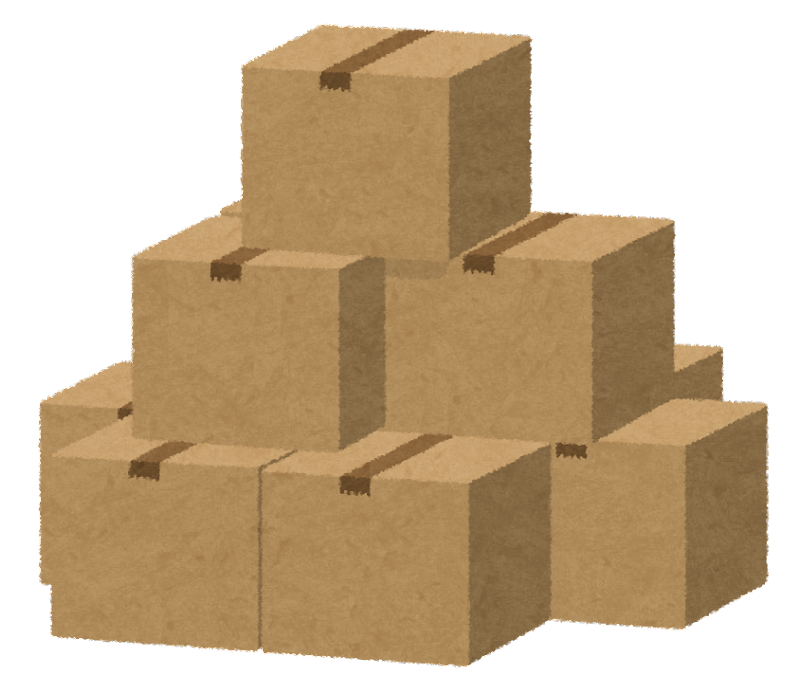 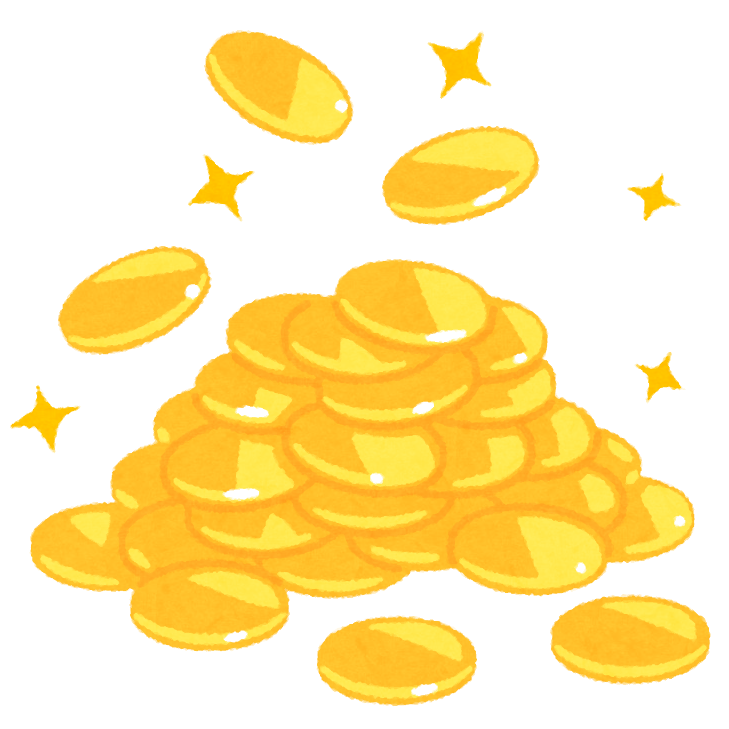 と
と
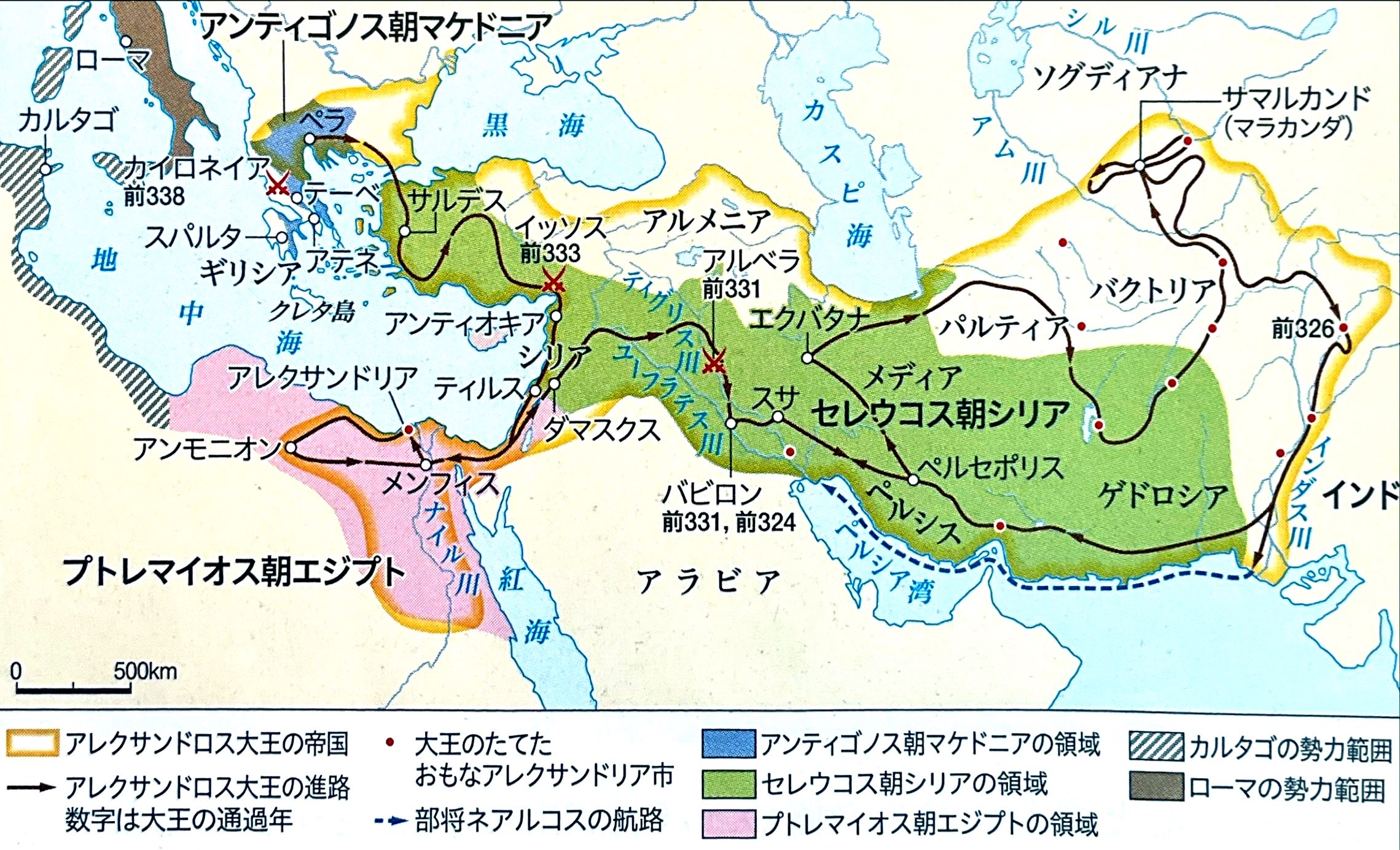 が集まる
ヒト
モノ
カネ
バクトリア
インド
資料：『詳説世界史研究』山川出版社
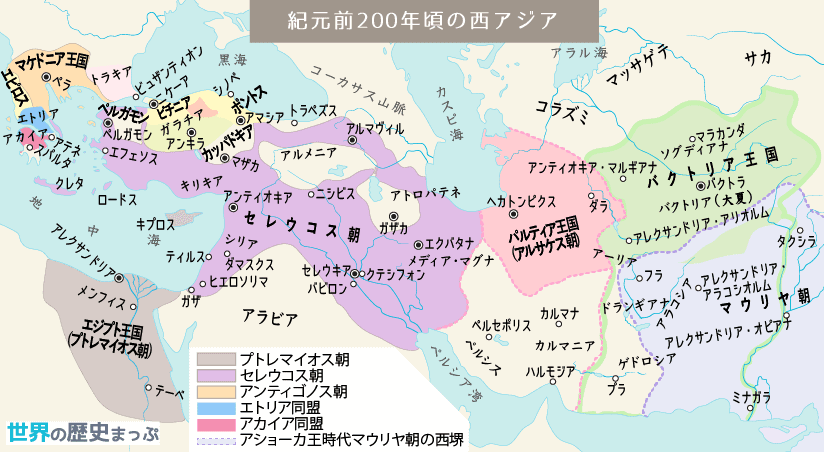 バクトリア
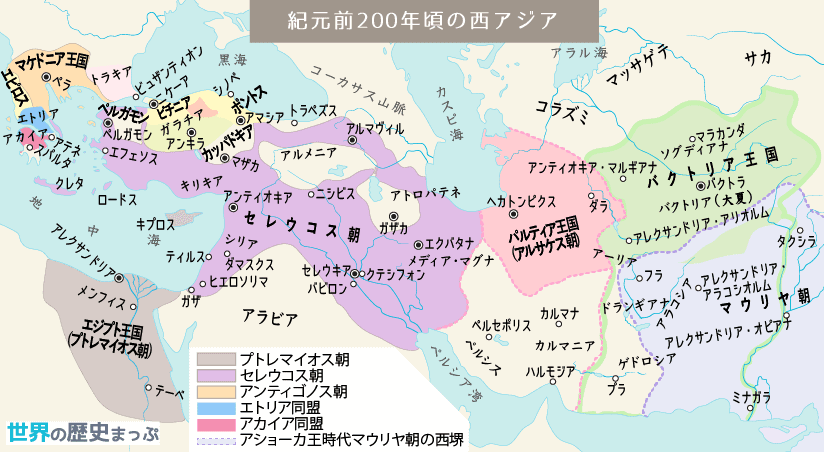 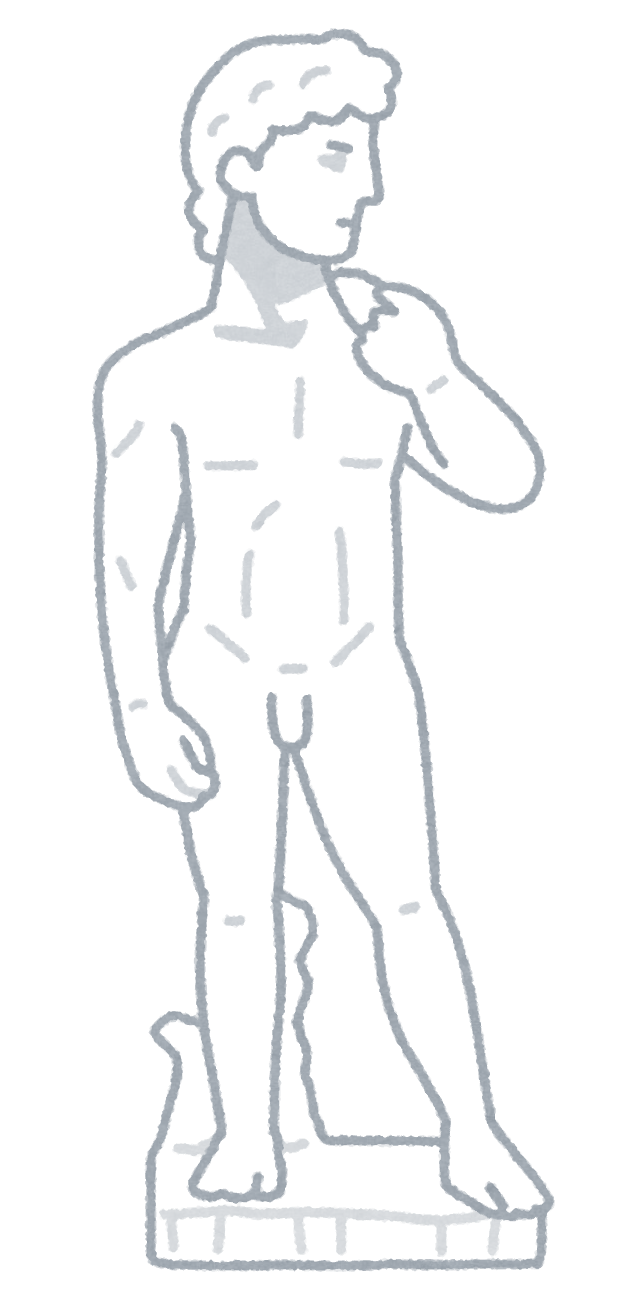 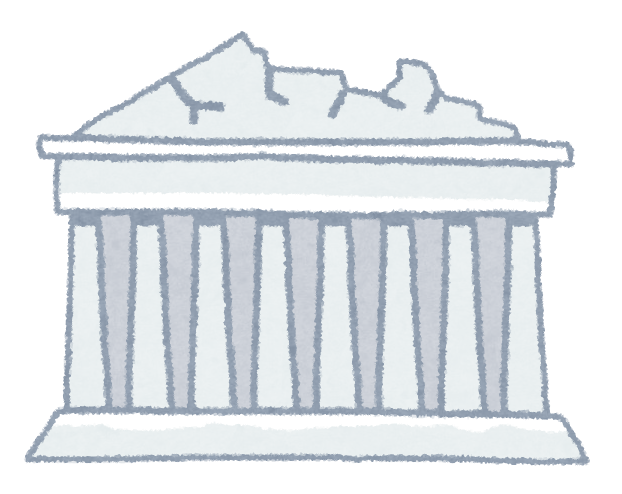 ヘレニズム文化
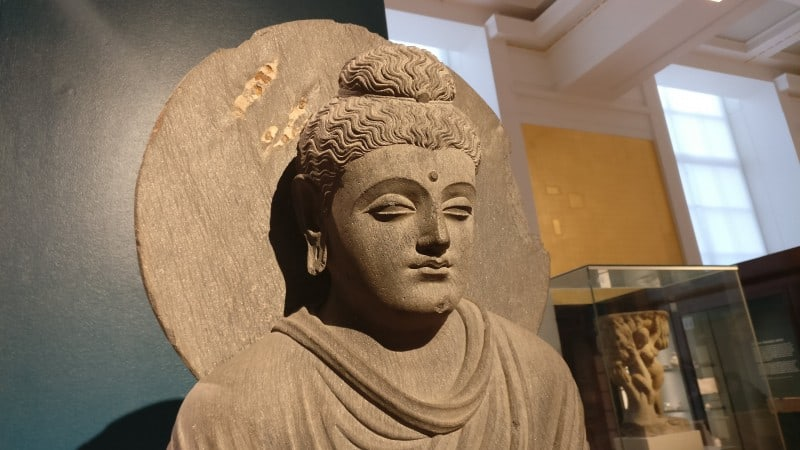 影響
クシャーナ朝
ガンダーラ美術
世界初の仏像はギリシャ風だった：ガンダーラの仏教美術について | ロンドンアートめぐり (japanesewriterinuk.com)
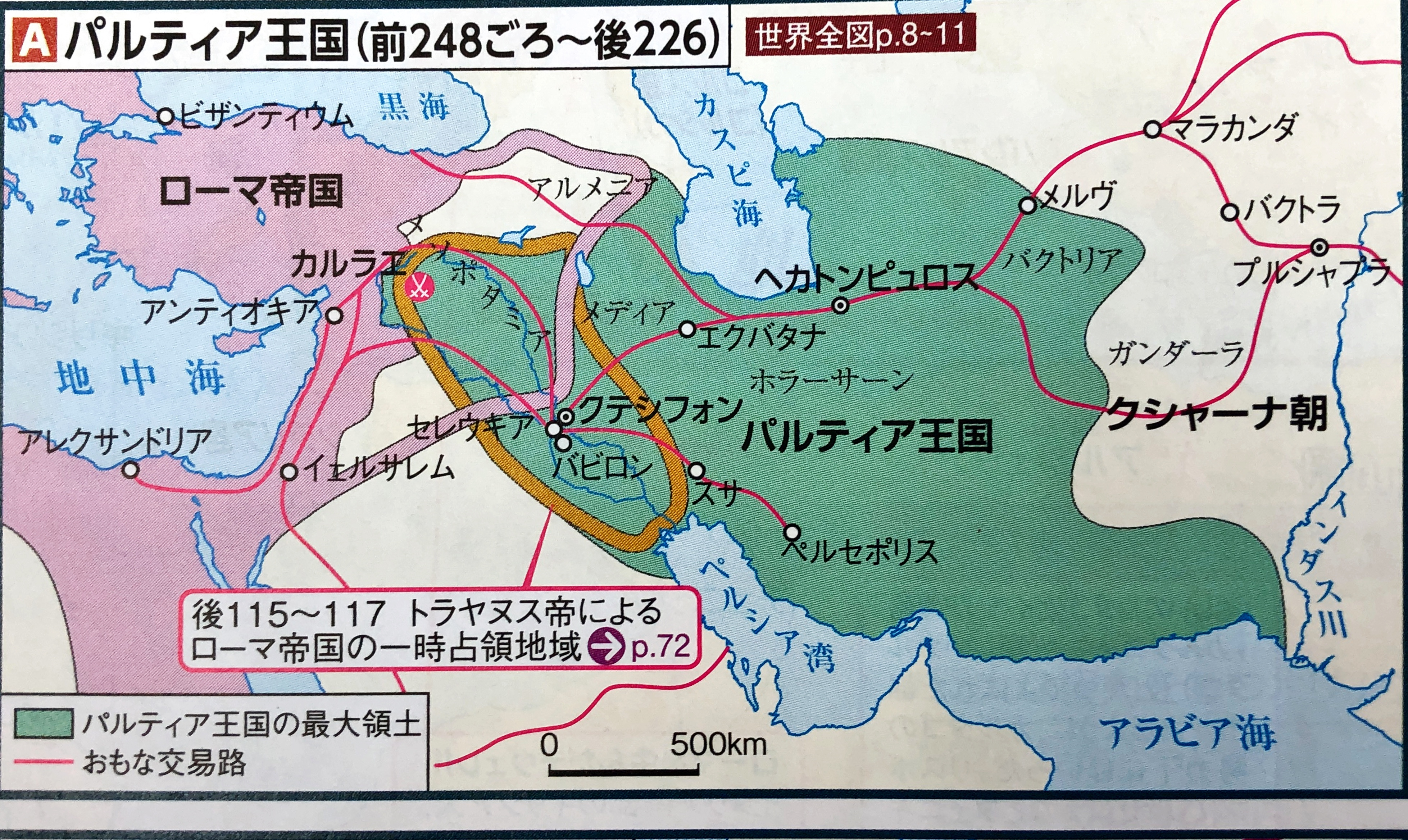 ローマ帝国
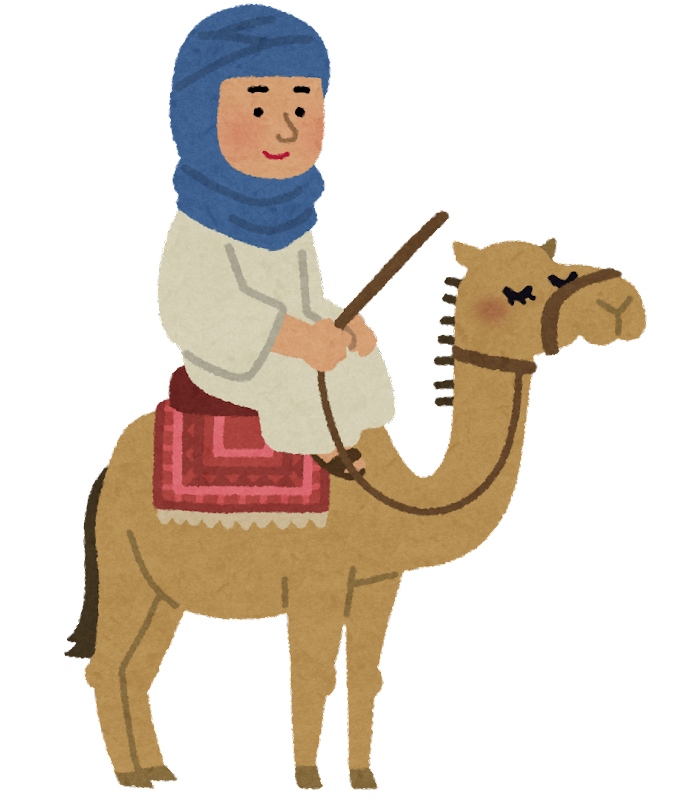 中国（漢）
シルク＝ロード
支配
パルティア
東西交易の利益
独占
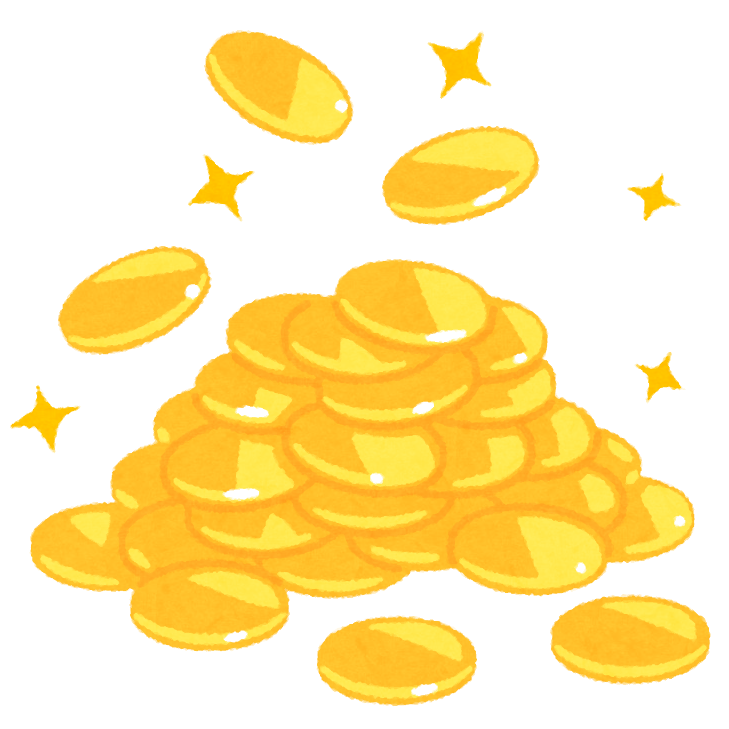 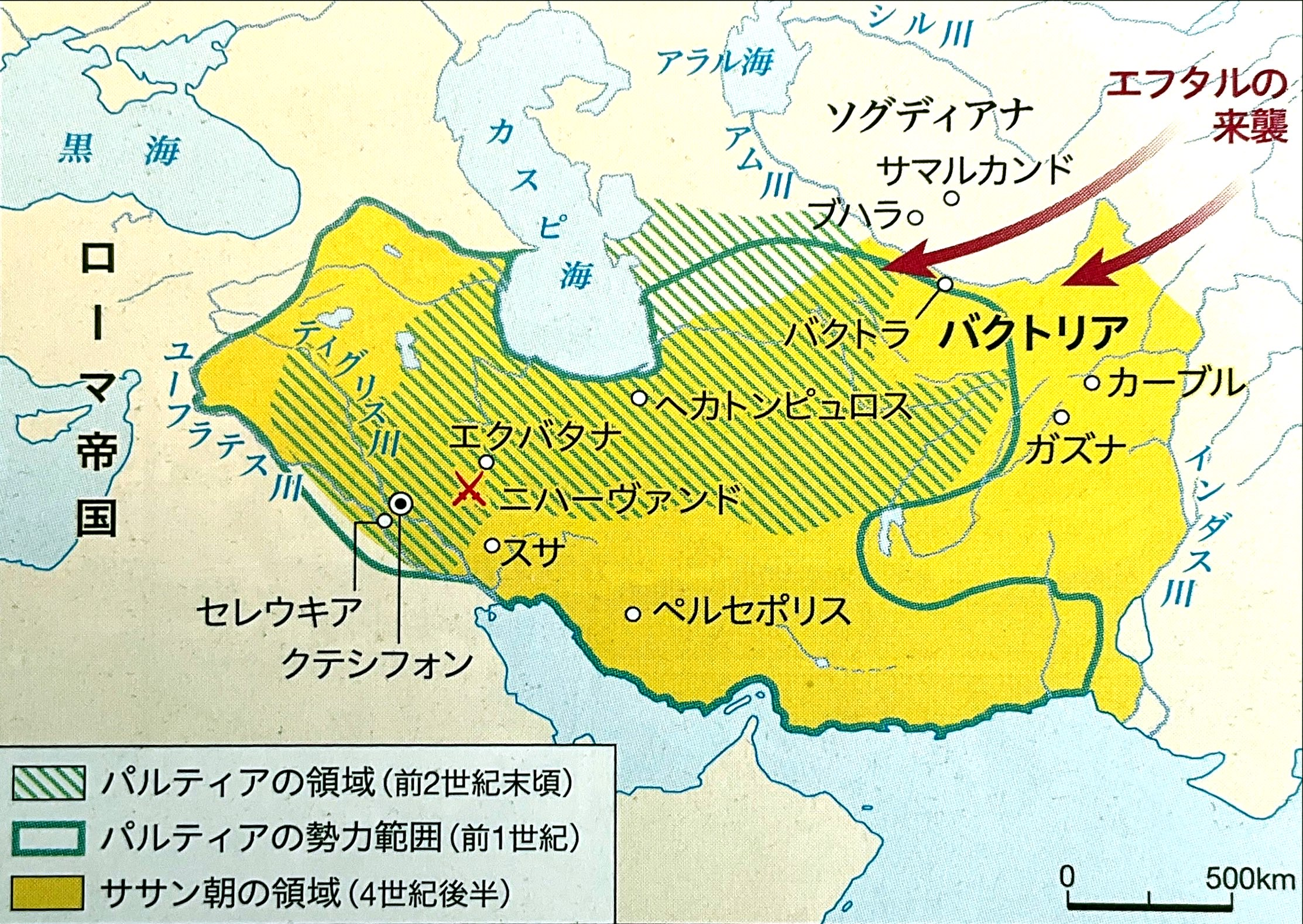 資料：『詳説世界史研究』山川出版社
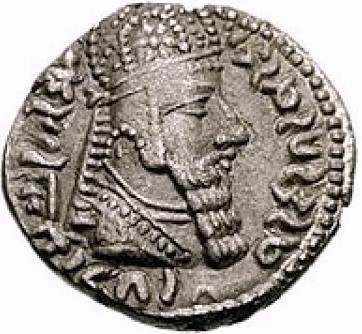 ペルシア帝国の再興だ！
ゾロアスター教を保護
アルダシール１世
西側
東側
ビザンツ帝国に優勢　→　和睦
（東ローマ帝国）
突厥と挟撃してエフタルを撃退
同盟
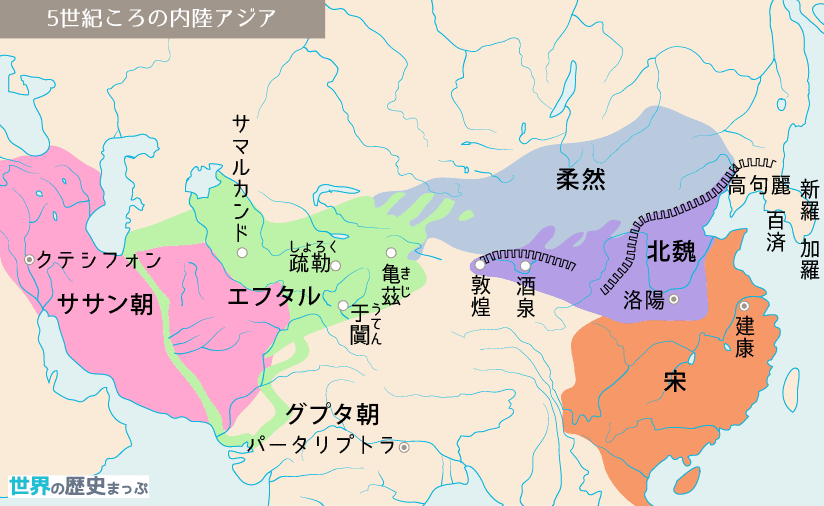 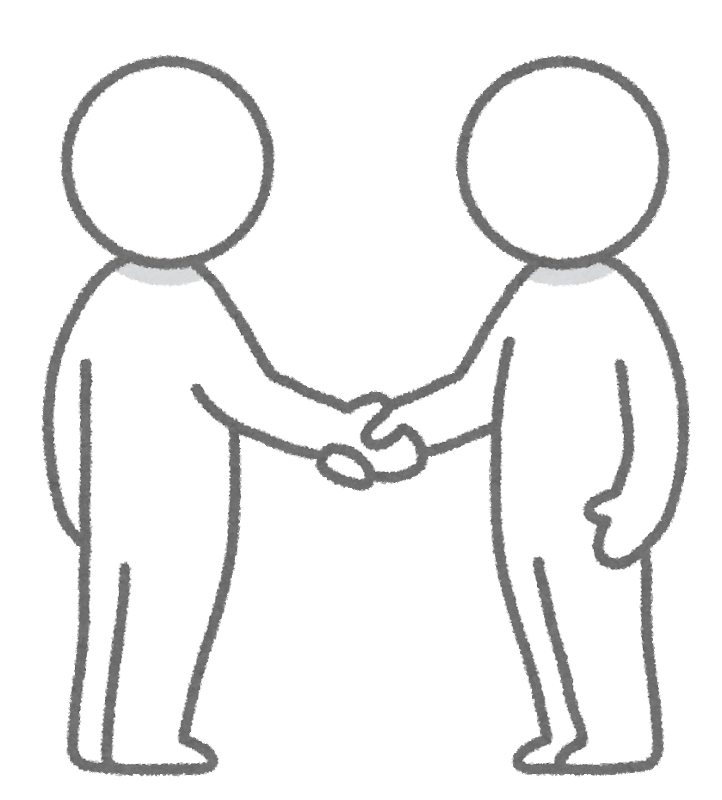 突厥
ササン朝
ビザンツ帝国
ササン朝
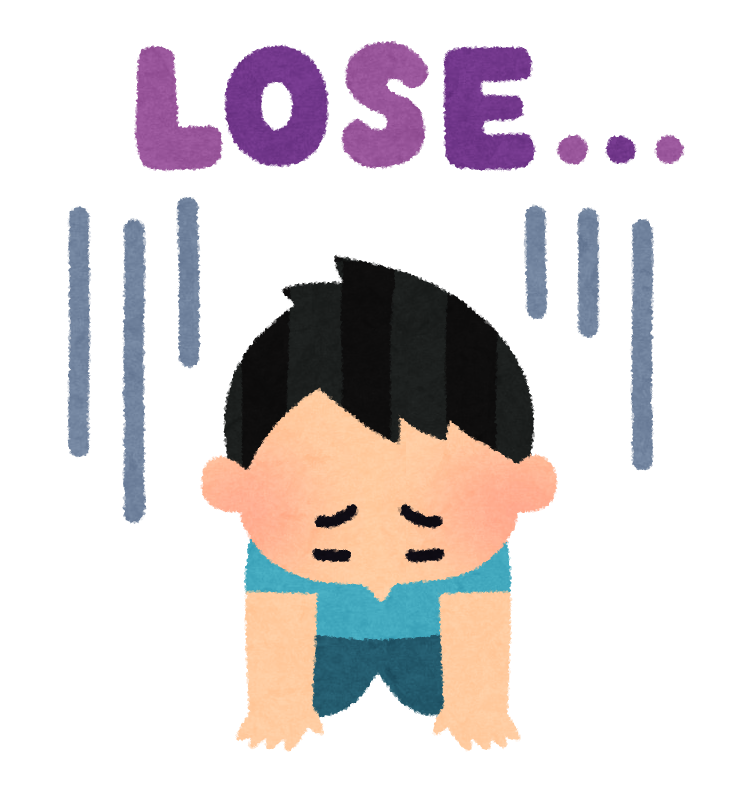 ５０年間の和平
エフタル
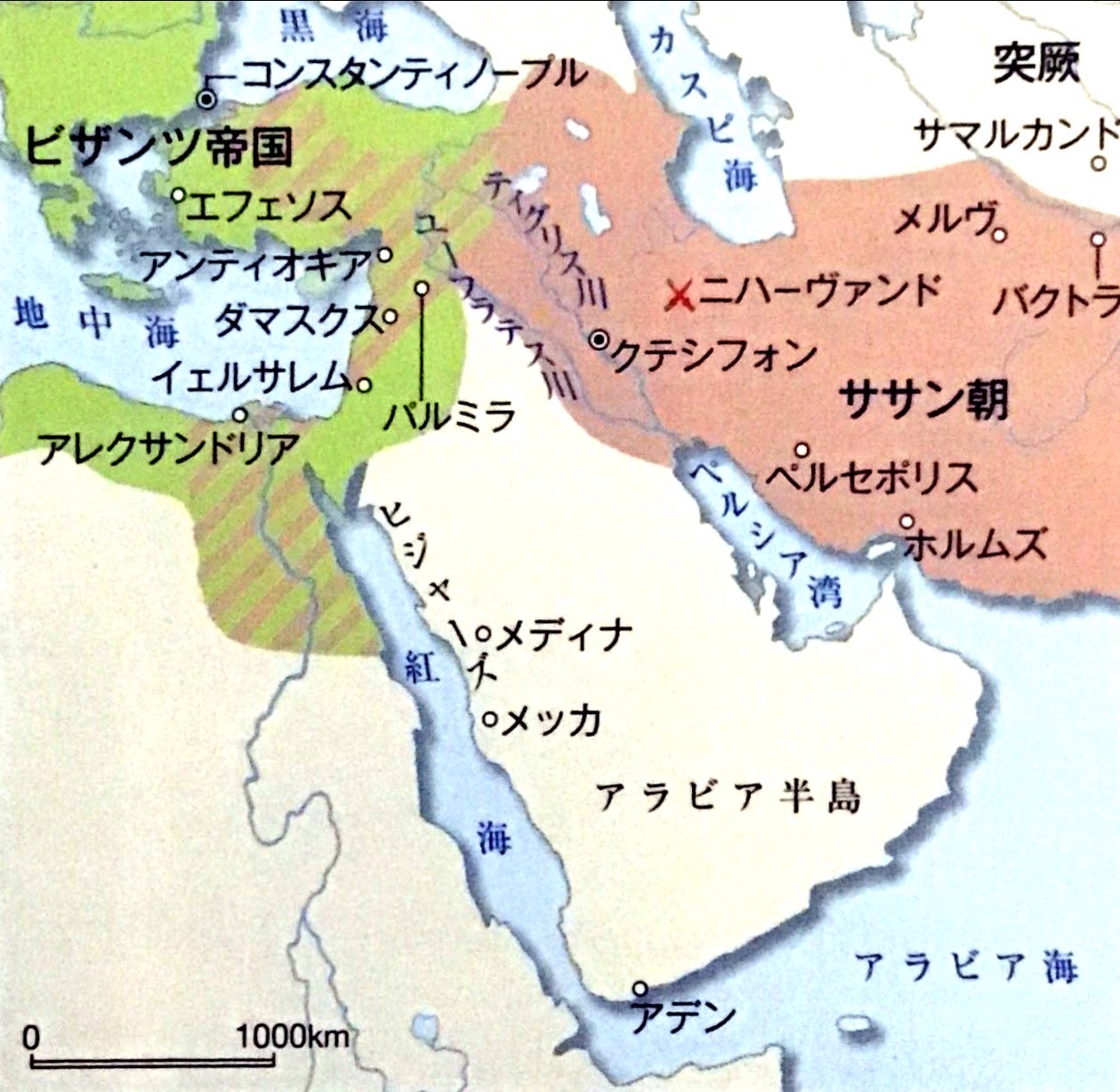 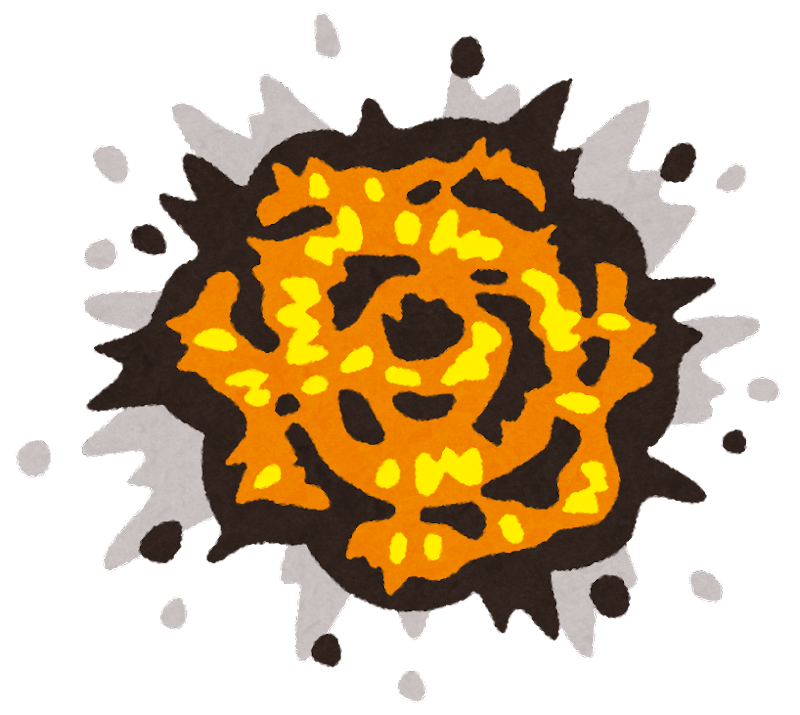 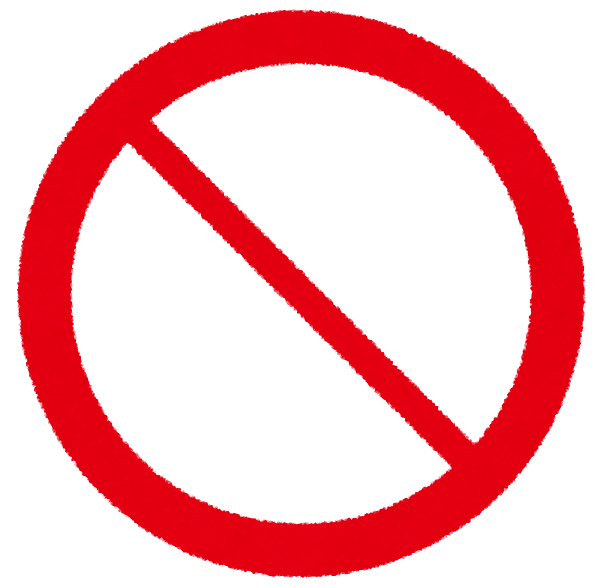 交易ルート
新ルート
新ルート
中継地
アラブ人の台頭
アラビア半島
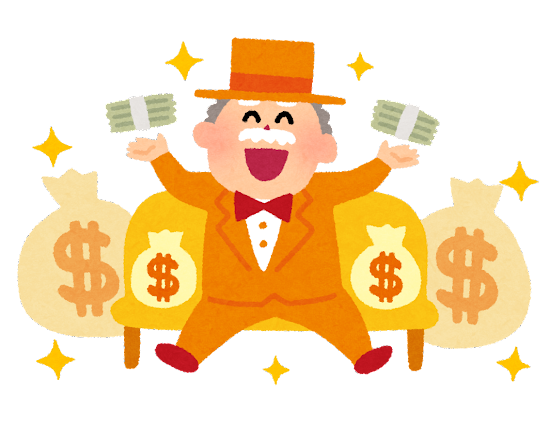 資料：『詳説世界史B』山川出版社
セレウコス朝、バクトリア、パルティア、ササン朝
：ギリシア系
セレウコス朝
バクトリア
：ギリシア系
・アレクサンドロスの死後、独立
・インドのガンダーラ美術
に影響
パルティア
：イラン系
・イラン系遊牧民アルサケスがセレウコス朝から独立
・首都：クテシフォン　　・シルク＝ロードを支配
首都：クテシフォン
ササン朝
：イラン系
・アルダシール１世･･･建国の租、ゾロアスター教を国教化
・シャープール１世･･･ローマ皇帝ウァレリアヌスを捕虜に
・ホスロー１世･･･東：突厥と同盟してエフタルを撃退
　　　　　　　　 西：ビザンツ帝国と５０年の和平